Immigratie, Europa is vol?
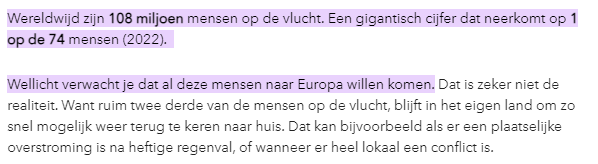 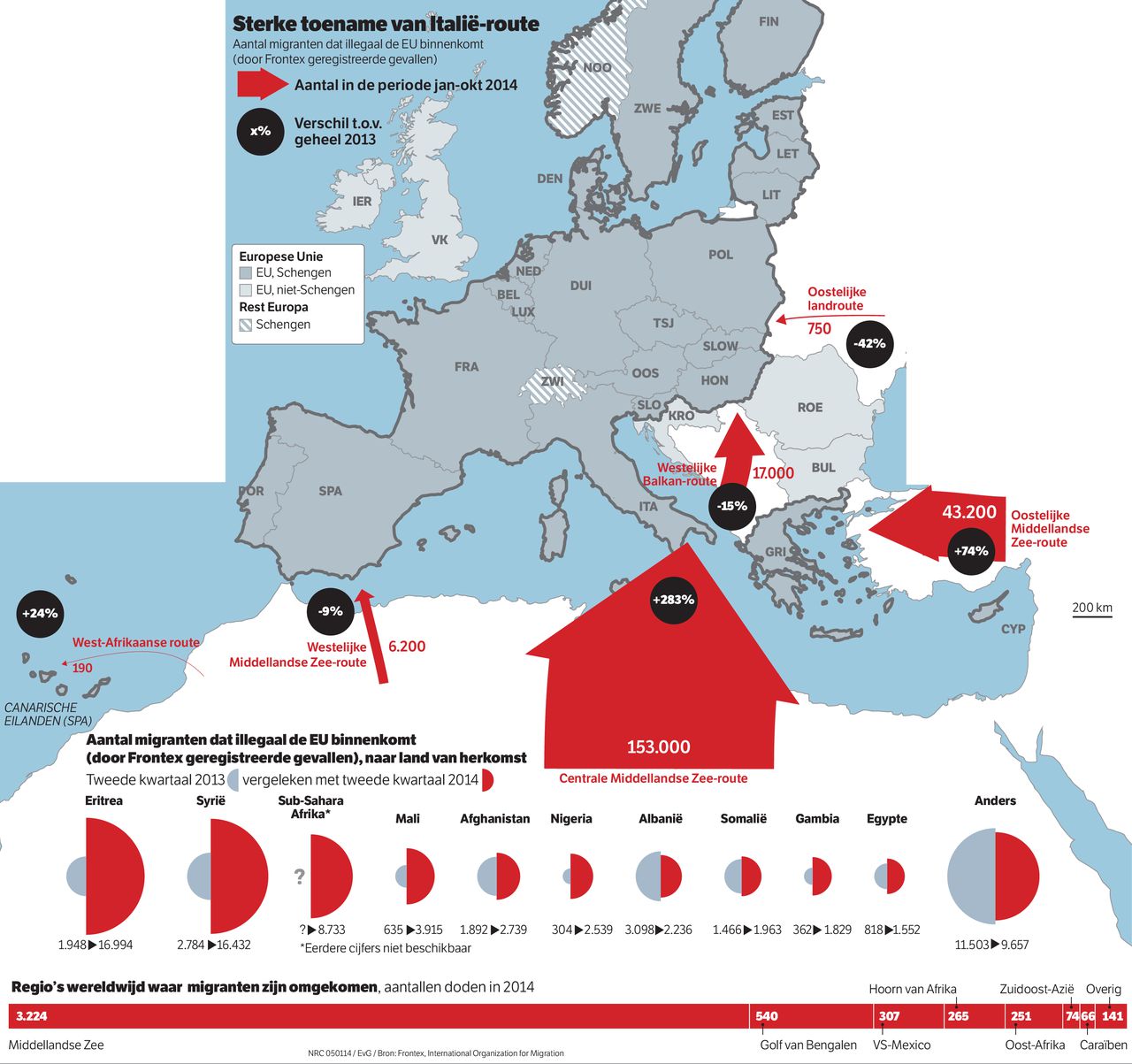 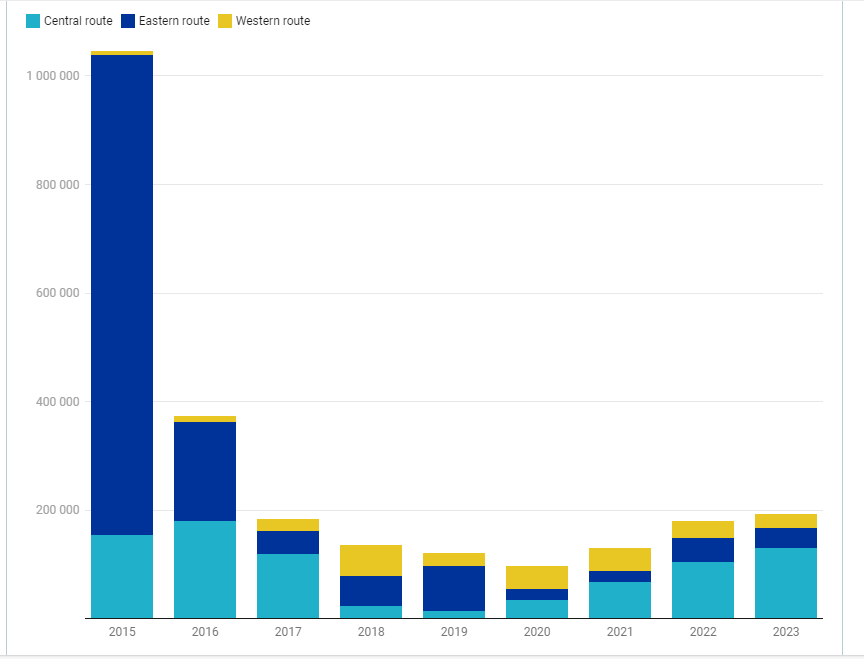 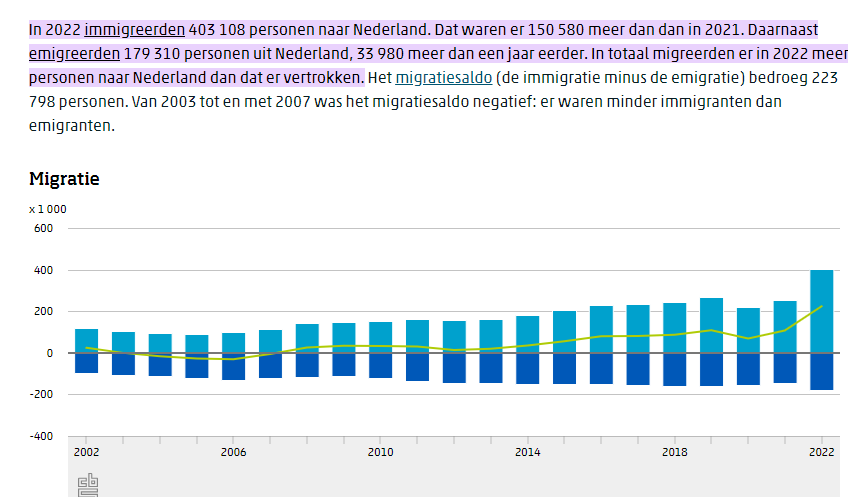 Opdracht –Discussie
Stelling: Onze grenzen moeten direct volledig dicht!
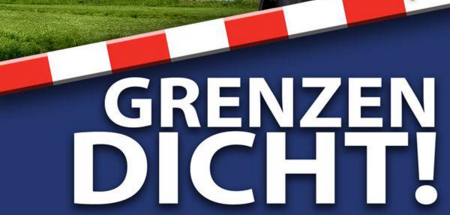 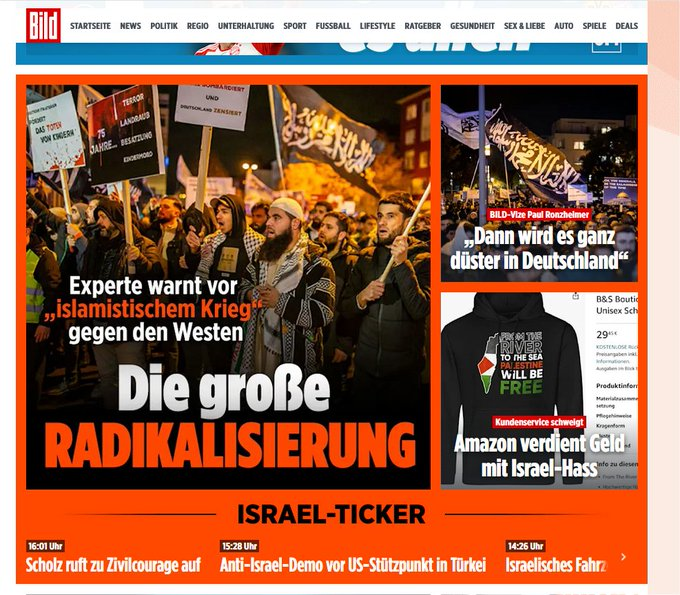